WEBINAR + Q&A
PROPOSED CHANGES TO THE SPC REGIME IN EUROPE
Speaker: Ewan Nettleton

Host:  Axel Ferrazzini
2
What do we do?
Non-Profit Activities​
High Quality Academic Research ​
Education​
Promotion Innovative SMEs​
1
3
4
2
3
Find our free materials at www.4ipcouncil.eu
Summaries of papers, studies, guides and case law​
Interactive graphics​
Podcast “IP Stories”
Webinars​
4
Case Law Area
5
Follow us!
EWAN NETTLETON
Principal IP Counsel in the Commercial IP Department at Novartis Pharma AG in Switzerland
Proposed changes to the SPC regime
 in Europe
6
Proposed changes to the SPC regime in Europe
Ewan Nettleton, Principal IP Counsel, Novartis Pharma AG

4iP Council Webinar, 25 January 2024
Agenda
Overview of proposed SPC reforms 

Proposed central SPC application process

Proposed uSPC 

Notable points
8
Overview of the SPC Proposals
Proposals are for a unitary SPC (uSPC) to complement the unitary patent (UP) and to update the current SPC Regulations for medicinal products (MPs) and plant protection products (PPPs)*
Proposals announced on 27 April 2023
4 different proposed regulations: 
COM(2023) 221 – uSPC proposal for PPPs
COM(2023) 222 – uSPC proposal for MPs
COM(2023) 223 – proposal for recast regulation on SPCs for PPPs
COM(2023) 231 – proposal for recast regulation on SPCs for MPs
Feedback period on Commission adoption of the new proposals closed on 18 September 2023
Proposals currently going through European Parliament - plenary sitting date: 26.02.2024
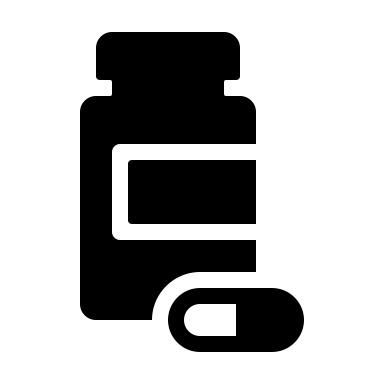 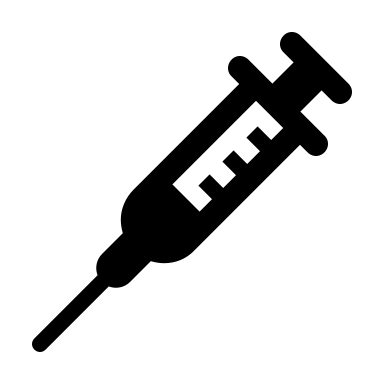 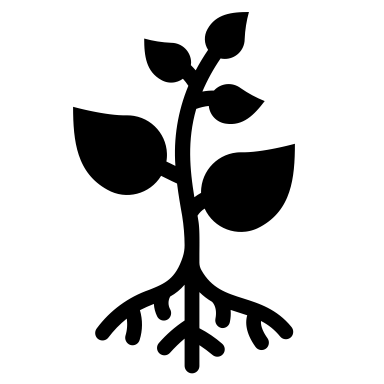 * The remaining slides concnetrate on the proposals for MPs
9
Centralised SPC application process and when it applies
Centralised SPC applications to EUIPO - mandatory for MAs obtained centrally via EMA with EPs as basic patents
National SPC applications – not possible for MAs obtained centrally via EMA & EPs as basic patents
Paediatric extensions - centralised applications when the medicine is centrally authorized and national when not
10
File centralised SPC or uSPC application at EUIPO
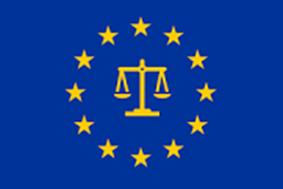 3 months from publication of application
TPOs filed
Patentee has opportunity to respond
Grant / rejection uSPC
EUIPO issue examination opinion
2 months
2 months
2 months
2 months
Opinion transmitted to national offices
Opposition
Appeal to BOA
6 months for decision – unless complex
4 months
?
Re-open examination
Maintain opinion
Grounds for appeal filed
Grant / rejection national SPCs
6 months?
Decision to reject or amend opinion
AND post-grant potential: 
invalidty challenge(s) in the EUIPO
Invalidity challenge(s) in the UPC or national courts
2 months
General Court
?
CJEU
11
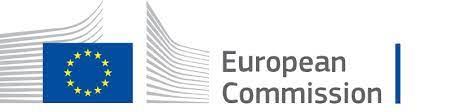 The Proposed uSPC
Core provisions on grant of a uSPC are the same as those for the central SPC application process in the proposed recast SPC regulation for SPCs for medicinal products
Apply for uSPC based on a UP (i.e. EP with unitary effect) and centralised MA obtained via EMA
Effect would be the same as a national SPC in all Member States where the UP has effect (Art 5(2))
Possibility to do a “combined application” – uSPC plus top updates for those EU MS not in the UP
Process for obtaining a uSPC essentially the same as for a centralised SPC application under the proposed recast regulation described above
Can apply for paediatric extensions to uSPCs (Art 19)
Manufacturing waiver exemptions applicable to uSPCs (Art 5)
12
Notable aspects of the proposals incl…
13
Thank you!
Back-up
15
Impact Assessment in Consultation Documents
Impact Assessment looked at 5 options based on feedback from earlier consultations:
Guidelines for application of the SPC regime – not sufficient to overcome discrepancies
Mutual recognition of decisions – could lead to forum shopping if some offices more lenient than others
Centralised filing and examination, non-binding opinion – could lead to further divergence rather than less as national offices would or could re-examine a decision of the central body
Centralised filing and examination, binding opinion
Unitary SPC
Combination of options 4 and 5 selected.
16
Proposed Centralised Application Procedure (1)
Proposal is EU IPO be the central examination body. This body would entrust the applications to a panel – the panel would be made up of one person from EU IPO and 2 people experienced in granting SPCs from national offices. Criteria on suitability to be an examiner will be prepared
There will remain the option to issue an SPC in some countries but not others – recitals envisage where there may be differing claims such that the product is not protected by the basic patent in some countries
 Art 25 - During procedure 3rd parties can submit observations (TPOs). Within 3 months of the publication of the application (Art 25(3)). TPOs can be submitted in any official language of the EU and state the grounds on which they are based. TPOs will be notified to the applicant and they will have time limit to respond
Art 26 - Any person can file an opposition against the examination opinion within 2 months of the publication of the opinion (Art 26(1)). Oppositions should be based on why one or more of the conditions in Art 3 are not fulfilled in one of the MS (Art 26(2)). An opposition panel will review the oppositions (Art 26(5)). Opposition decision should be given in 6 months unless complexity of the case means need longer (Art 26(9))
17
Proposed Centralised Application Procedure (2)
Art 29 – Anyone can appeal to the Boards of Appeal if adversely effected by a decision, including an examination opinion. 2 months to file appeal. Grounds of appeal must be filed within 4 months of the appealed decision. Decision could mean remittal back to the EU IPO for the opinion to be amended before it goes to national offices. Appeals have suspensive effect (Art 29(2)). BoA will have 3 members – 2 legally qualified. Can have up to 5 members. 
After Board’s decision, further appeal to General Court on certain grounds is possible within 2 months of notification of BoA decision (infringement of TFEU or rule or misuse of power). Could then go to CJEU 
Proposal that centralised applications come into effect one year after entry into force of the Regulation. After that route will be mandatory for all MPs with a centralised MA and a EP as a basic patent. 
Art 45 - During examination parties can adduce evidence including expert evidence which will be considered by the panel. Expert or witness could be summoned to oral hearing (1 month notice).
Can be an oral hearing during examination or opposition – these will not be not public. 
Register of information available e.g., application date of any centralised SPC but this will not contain TPOs on current proposals.
18
uSPC
Applicable to EPs with unitary effect and exerts it effects uniformly in the 17 MS of the UPC. uSPC filing same as the centralised procedure
Can make a “combined application” – uSPC plus other MS. Single examination. Does not rule out the option of getting a national SPC in a country where have a uSPC provided there is no doubling up
Art 22 and 23 uSPC – invalidity a claim for a declaration of invalidity is made to the EU IPO. Invalid if granted in contravention of Art 3, basic patent lapses or is revoked or amended such that no longer protect the product of the uSPC. Any person can seek invalidity. Fee to be paid and statement of grounds must be included in request. No person who examined the uSPC shall be on the panel to consider revocation. Aim to provide decision within 6 months unless complex and need longer. Proposal says invalidity hearing will not be public. 
Art 24  - counterclaim for invalidity – can be made to the Court. Court must tell the EU IPO and if they are already looking at validity then the Court action must be stayed. There is the option for the holder of the uSPC to apply for the Court to stay the action and for the invalidity to be heard. Court will hear the other party – if it is agreed the action should be before the EU IPO then defendant must file a claim with the EU IPO within time limit set or the action for invalidity will be deemed to have been withdrawn (24(4) uSPC Reg).
19
THANK YOU!
Sign up to our upcoming webinar “SMEs and patent holdouts: how European SMEs fight back”

Feb 22nd, 10h CET
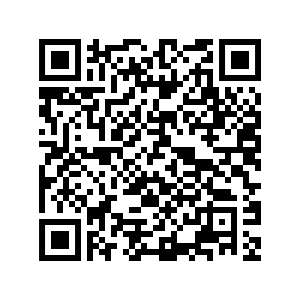 https://www.4ipcouncil.com/webinars